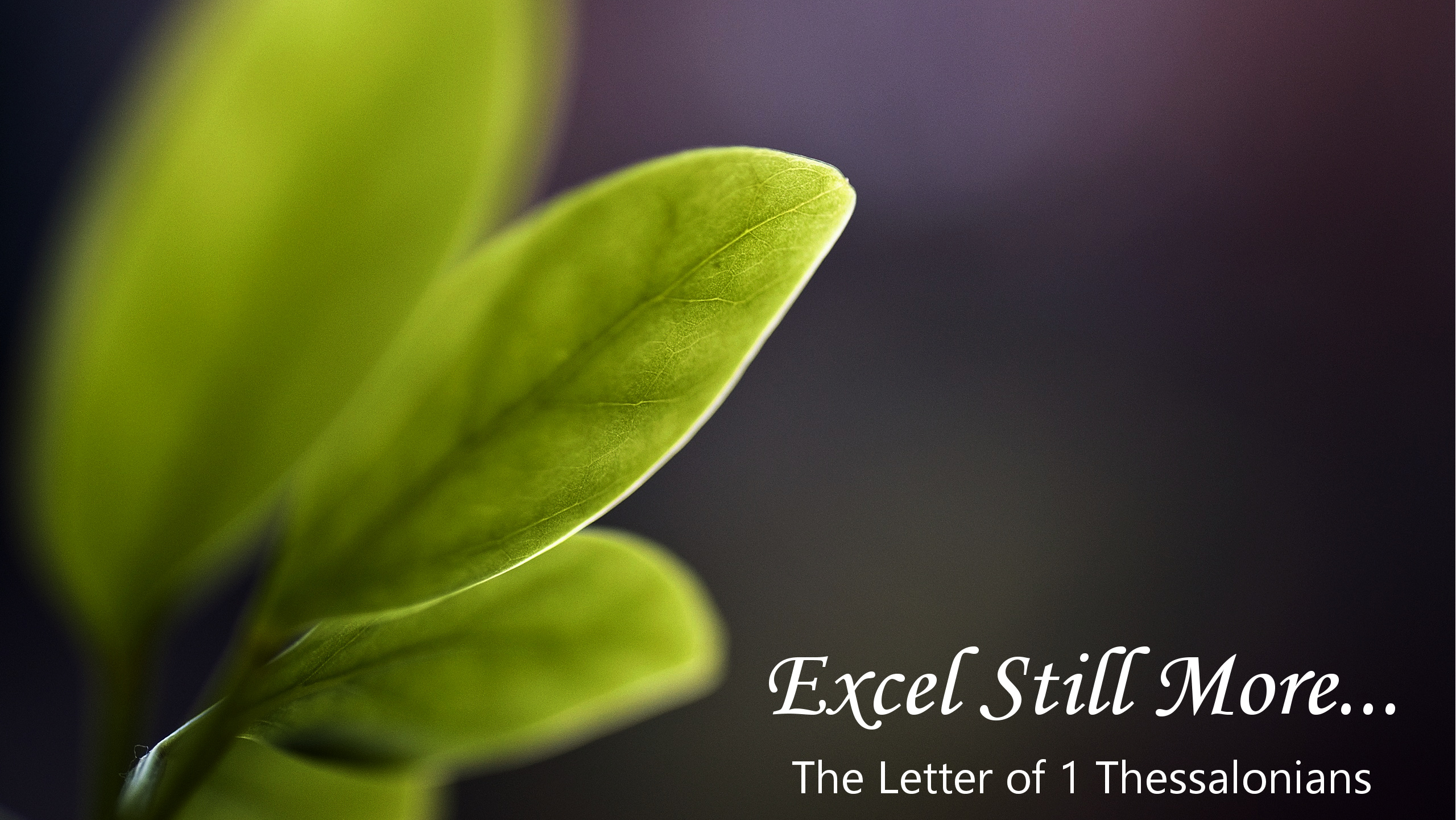 September 19, 2021
The Day of the Lord
1 Thessalonians 5:1-3 
(Part 2)
1 Thessalonians 5:1-3
1 Now as to the times and the epochs, brethren, you have no need of anything to be written to you. 2 For you yourselves know full well that the day of the Lord will come just like a thief in the night. 3 While they are saying, "Peace and safety!" then destruction will come upon them suddenly like labor pains upon a woman with child, and they will not escape. 4 But you, brethren, are not in darkness, that the day would overtake you like a thief; 5 for you are all sons of light and sons of day. We are not of night nor of darkness; 6 so then let us not sleep as others do, but let us be alert and sober. 7 For those who sleep do their sleeping at night, and those who get drunk get drunk at night. 8 But since we are of the day, let us be sober, having put on the breastplate of faith and love, and as a helmet, the hope of salvation. 9 For God has not destined us for wrath, but for obtaining salvation through our Lord Jesus Christ, 10 who died for us, so that whether we are awake or asleep, we will live together with Him. 11 Therefore encourage one another and build up one another, just as you also are doing.
Why Study the Return of Christ
For believers, the goal is to live increasingly holy lives that reflect the person, work, and wonder of Christ, being prepared for His return. 2 Peter 3:11 and 14:

Since all these things are to be destroyed in this way, what sort of people ought you to be in holy conduct and godliness…13 But according to His promise we are looking for new heavens and a new earth, in which righteousness dwells. 14 Therefore, beloved, since you look for these things, be diligent to be found by Him in peace, spotless and blameless


For unbelievers, to put before them the terrifying prospect of coming judgment for their sins and ultimate rejection of God leading them either to repentance before the return of Christ, or the eternal damnation their rebellion invites. Hebrews 10:26-27:

26 For if we go on sinning willfully after receiving the knowledge of the truth, there no longer remains a sacrifice for sins, 27 but a terrifying expectation of judgment and THE FURY OF A FIRE WHICH WILL CONSUME THE ADVERSARIES.
“Times” - “Epochs” – “the Day of the Lord”
“times” (“chronon” – chronology) a sequence of events in time; speaks of the quantity of time elapsed (1 Thessalonians 5:1).

“epochs” (kairon) encompass all of the events and characteristics or nature of a span of time in which related events would occur; speaks of the quality of time. (1 Thessalonians 5:1).

“day of the Lord” - an epoch or era of time, undetermined in length, in which the Lord uniquely renders judgment on a nation or nations. (1 Thessalonians 5:2).
The Day of the LORD
Amos 5:18-20 - Assyria was raise up to execute God’s judgment upon the northern kingdom of Israel, an event referred to as “the day of the Lord”  and came to pass in 722 BC. 

Ezekiel 7:19; 13:15; and Zechariah 1 and 2 - God raised up the kingdom of Babylon in order to judge the southern kingdom of Judah between 606 and 586 BC and spoke of these times and epochs as “the day of the Lord.”

Isaiah 2:10-22; 34:1-8; Obadiah 15; Joel 3:1-6; and Zechariah 14:1-3; 12-15 all speak of judgments that will come upon the nations simultaneously as “the day of the Lord.”
The Day of the Lord: Expounded (2-3)
2 For you yourselves know full well that the day of the Lord will come just like a thief in the night. 3 While they are saying, "Peace and safety!" then destruction will come upon them suddenly like labor pains upon a woman with child, and they will not escape.
The day of the Lord is unannounced (2b)
42 Therefore be on the alert, for you do not know which day your Lord is coming. 43 But be sure of this, that if the head of the house had known at what time of the night the thief was coming, he would have been on the alert and would not have allowed his house to be broken into. 44 For this reason you also must be ready; for the Son of Man is coming at an hour when you do not think He will. (Matthew 24:42-44)
1 Timothy 4:1-4
1 But the Spirit explicitly says that in later times some will fall away from the faith, paying attention to deceitful spirits and doctrines of demons, 2 by means of the hypocrisy of liars seared in their own conscience as with a branding iron, 3 men who forbid marriage and advocate abstaining from foods which God has created to be gratefully shared in by those who believe and know the truth. 4 For everything created by God is good, and nothing is to be rejected if it is received with gratitude…
2 Timothy 3:1-5
1 But realize this, that in the last days difficult times will come. 2 For men will be lovers of self, lovers of money, boastful, arrogant, revilers, disobedient to parents, ungrateful, unholy, 3 unloving, irreconcilable, malicious gossips, without self-control, brutal, haters of good, 4 treacherous, reckless, conceited, lovers of pleasure rather than lovers of God, 5 holding to a form of godliness, although they have denied its power; Avoid such men as these.
2 Timothy 4:3-4
3 For the time will come when they will not endure sound doctrine; but wanting to have their ears tickled, they will accumulate for themselves teachers in accordance to their own desires, 4 and will turn away their ears from the truth and will turn aside to myths.
2 Peter 3:3-7
3 Know this first of all, that in the last days mockers will come with their mocking, following after their own lusts, 4 and saying, "Where is the promise of His coming? For ever since the fathers fell asleep, all continues just as it was from the beginning of creation." 5 For when they maintain this, it escapes their notice that by the word of God the heavens existed long ago and the earth was formed out of water and by water, 6 through which the world at that time was destroyed, being flooded with water. 7 But by His word the present heavens and earth are being reserved for fire, kept for the day of judgment and destruction of ungodly men.
Hebrews 10:23-25
23 Let us hold fast the confession of our hope without wavering, for He who promised is faithful; 24 and let us consider how to stimulate one another to love and good deeds, 25 not forsaking our own assembling together, as is the habit of some, but encouraging one another; and all the more as you see the day drawing near.
The Day of the Lord: Expounded (2-3)
2 For you yourselves know full well that the day of the Lord will come just like a thief in the night. 3 While they are saying, "Peace and safety!" then destruction will come upon them suddenly like labor pains upon a woman with child, and they will not escape.
The day of the Lord is unannounced (2b)
The day of the Lord is unexpected (3a)
The Day of the Lord: Expounded (2-3)
2 For you yourselves know full well that the day of the Lord will come just like a thief in the night. 3 While they are saying, "Peace and safety!" then destruction will come upon them suddenly like labor pains upon a woman with child, and they will not escape.
The day of the Lord is unannounced (2b)
The day of the Lord is unexpected (3a)
The day of the Lord is unalterable (3b)
The Day of the Lord: Expounded (2-3)
2 For you yourselves know full well that the day of the Lord will come just like a thief in the night. 3 While they are saying, "Peace and safety!" then destruction will come upon them suddenly like labor pains upon a woman with child, and they will not escape.
The day of the Lord is unannounced (2b)
The day of the Lord is unexpected (3a)
The day of the Lord is unalterable (3b)
The day of the Lord is unescapable (3c)
Titus 2:11-13
11 For the grace of God has appeared, bringing salvation to all men, 12 instructing us to deny ungodliness and worldly desires and to live sensibly, righteously and godly in the present age, 13 looking for the blessed hope and the appearing of the glory of our great God and Savior, Christ Jesus…
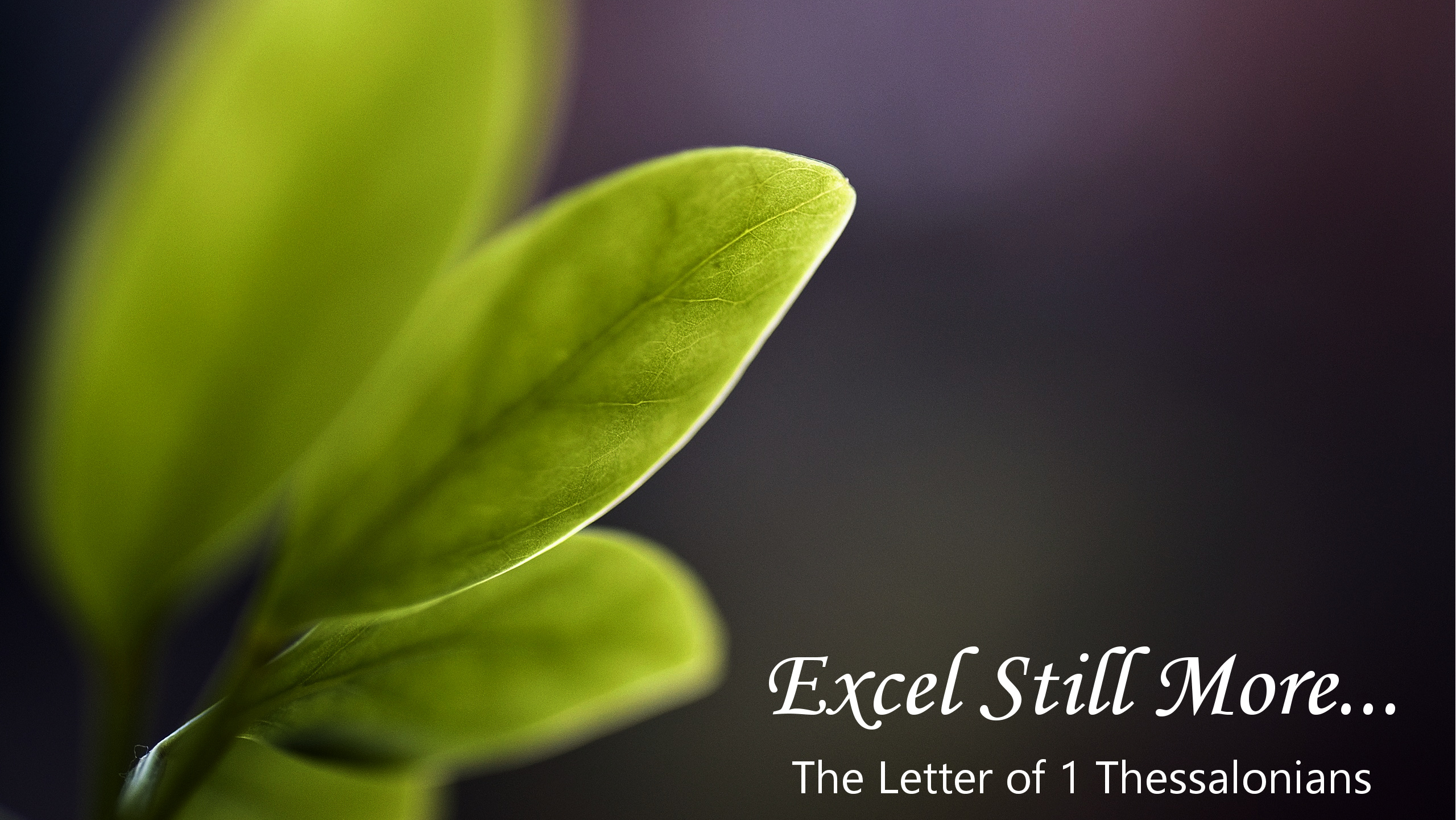 September 19, 2021
The Day of the Lord
1 Thessalonians 5:1-3 
(Part 2)